Antenna Array
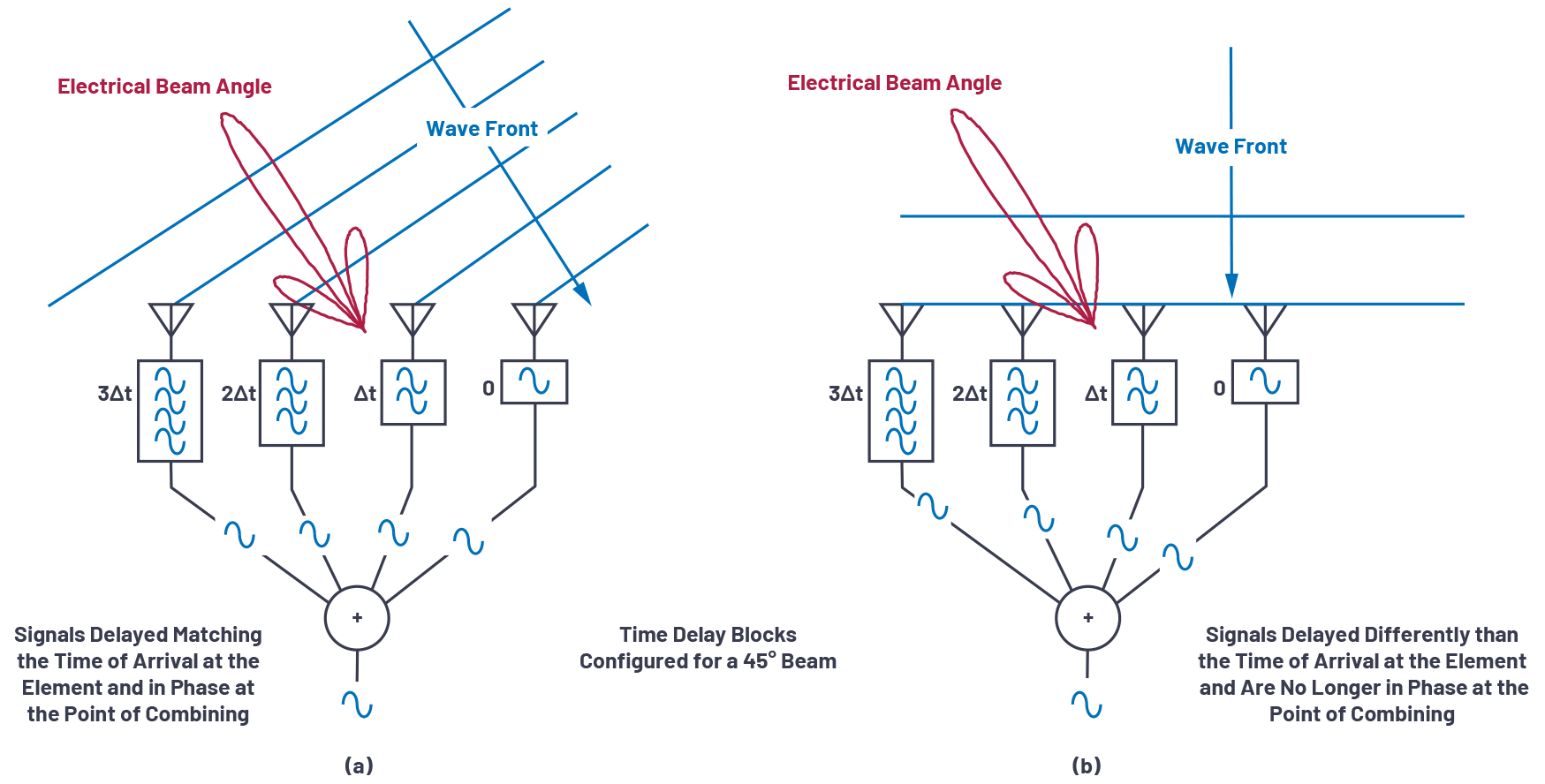 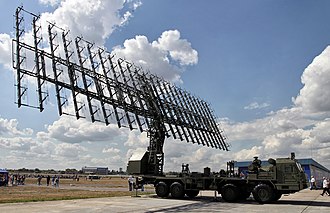 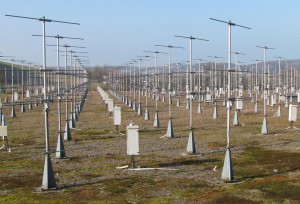 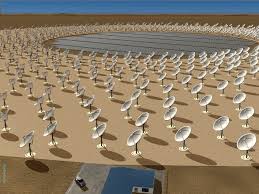 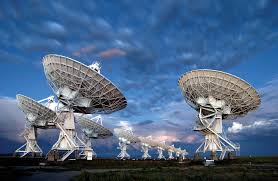 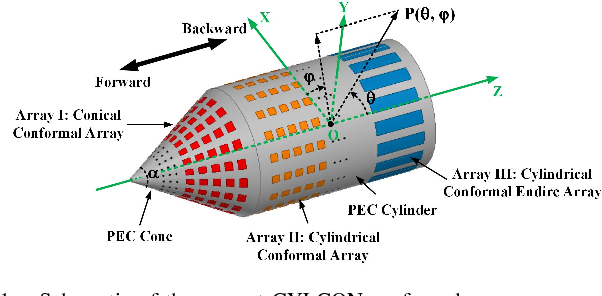 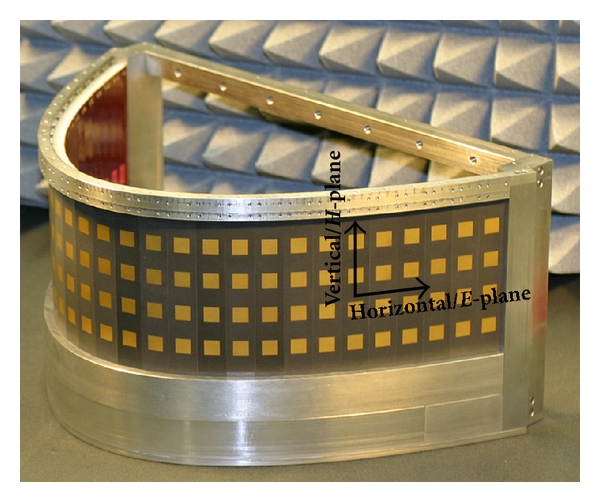 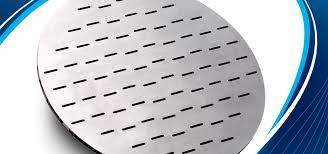 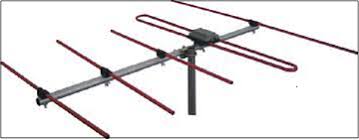 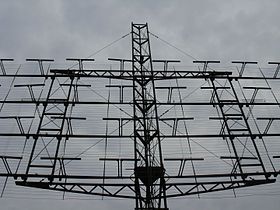 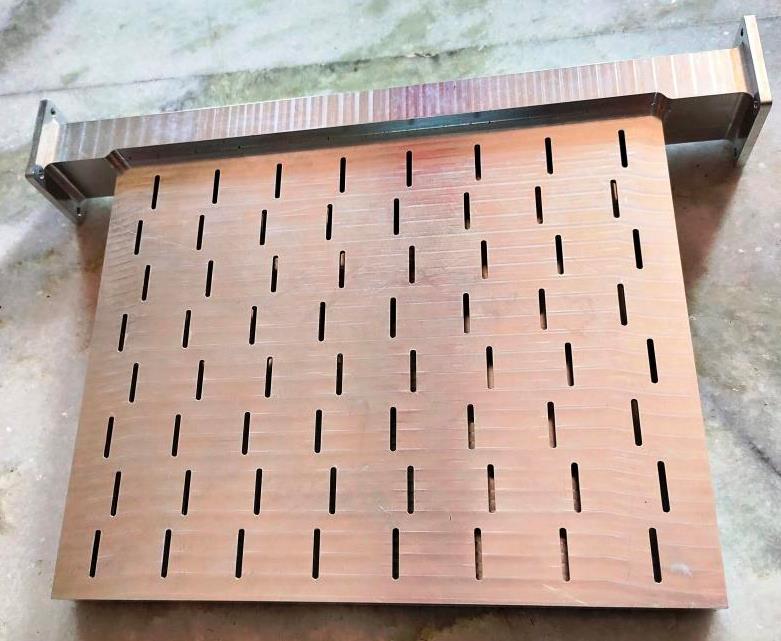 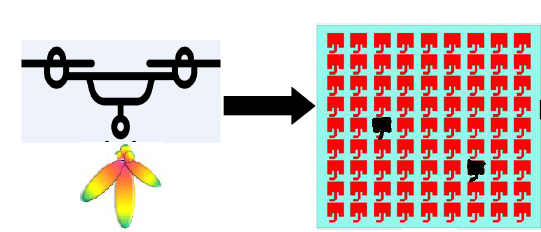 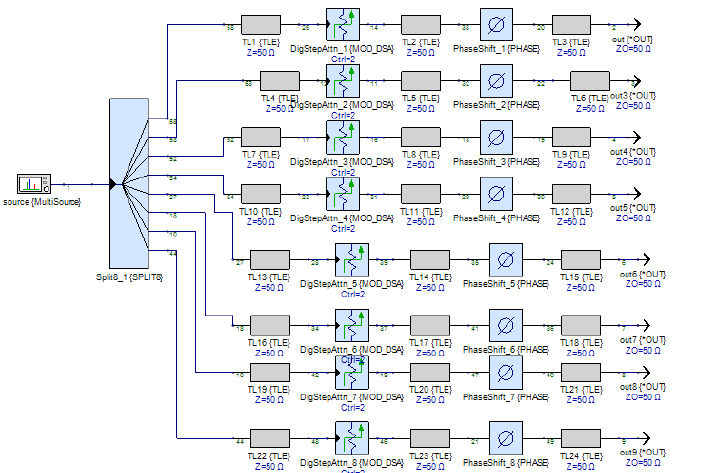 Development in Slotted Array Antenna
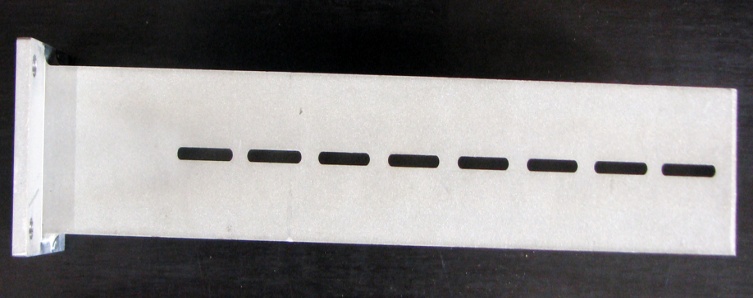 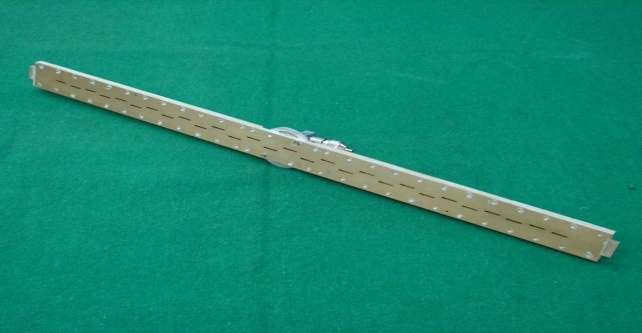 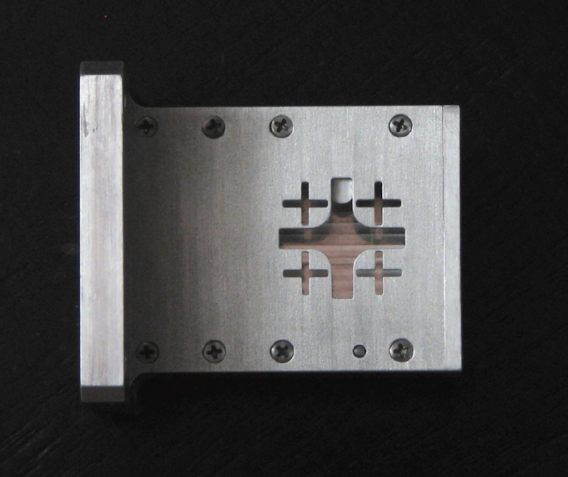 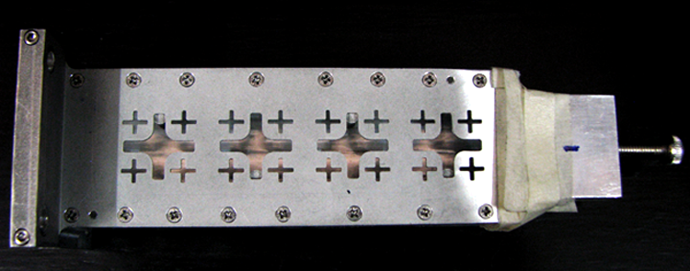 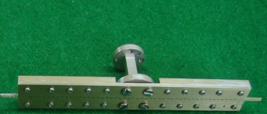 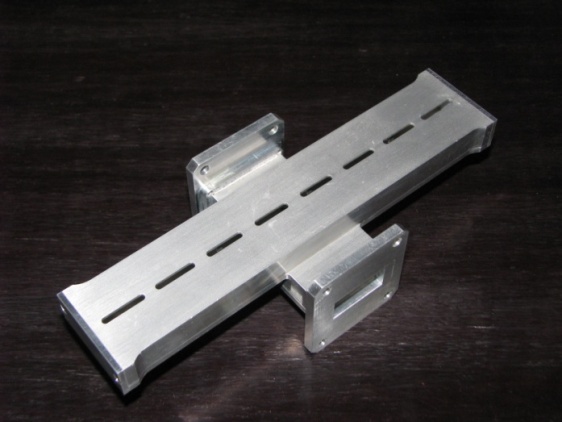 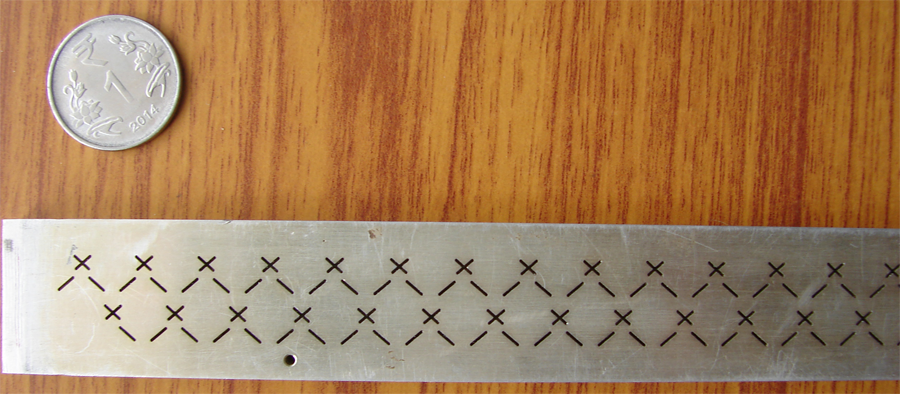 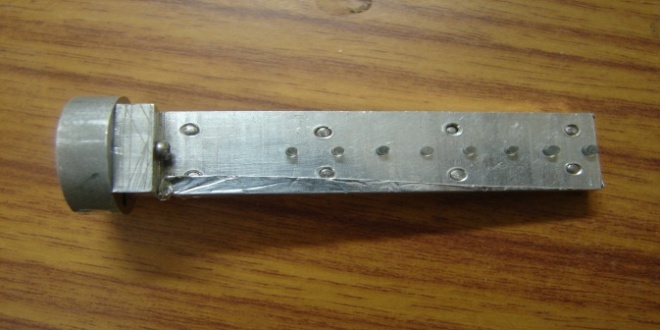 Monopulse RADAR in Light Combat Aircraft (Tejas)
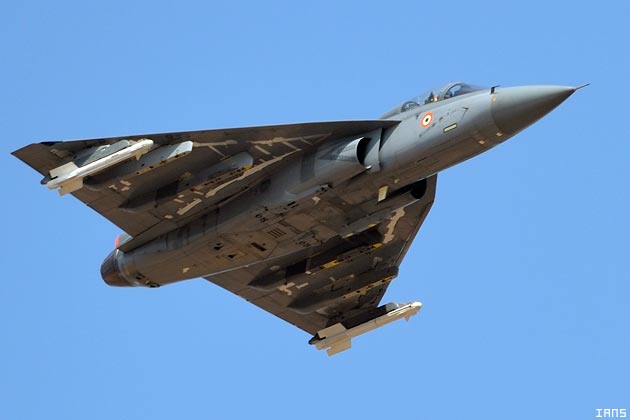 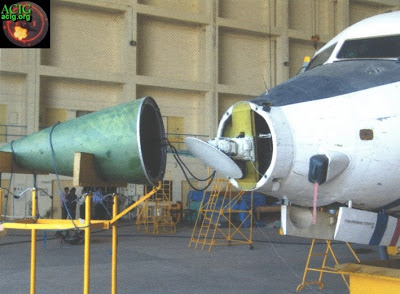 Slotted array antenna at X band in LCA MMR
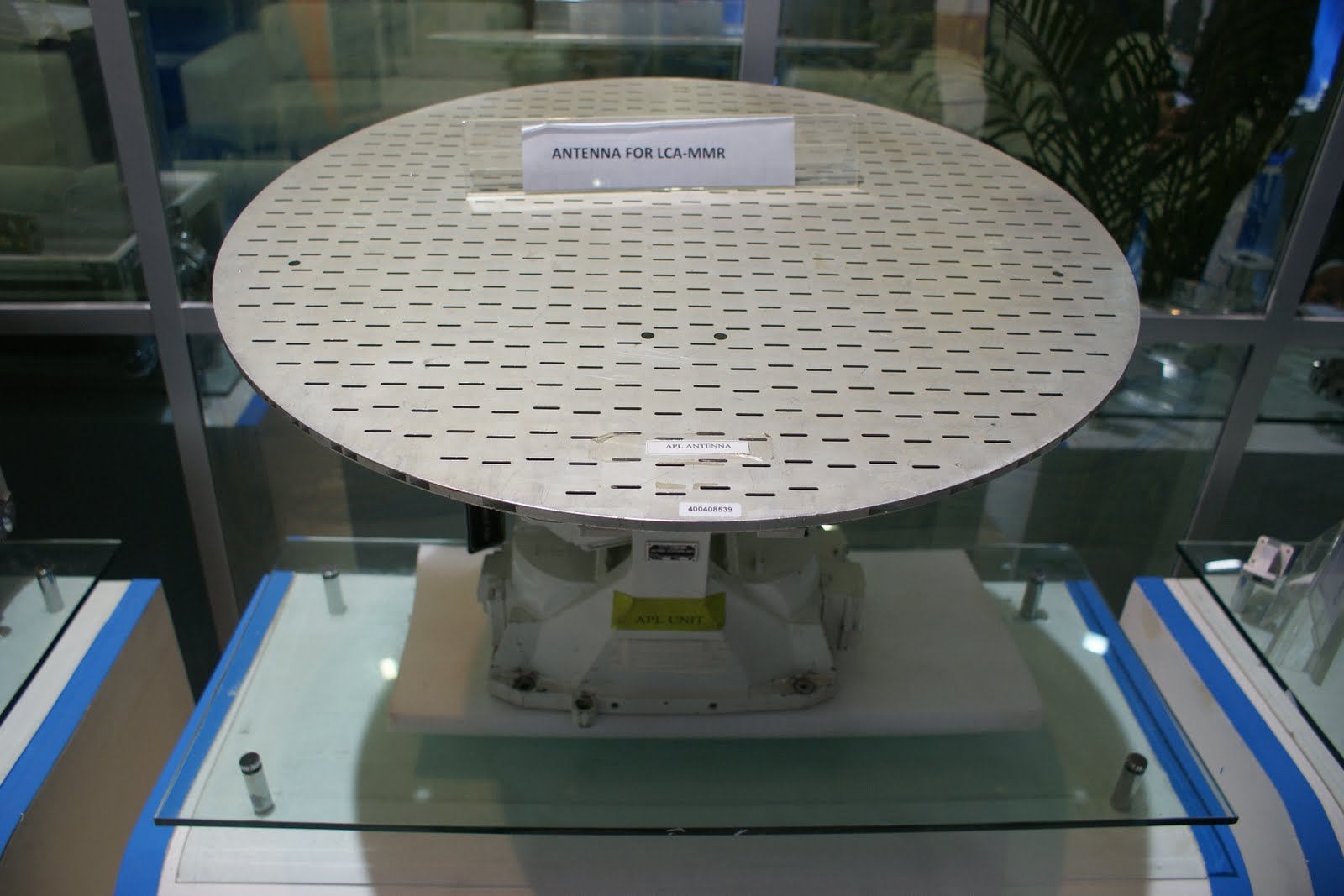 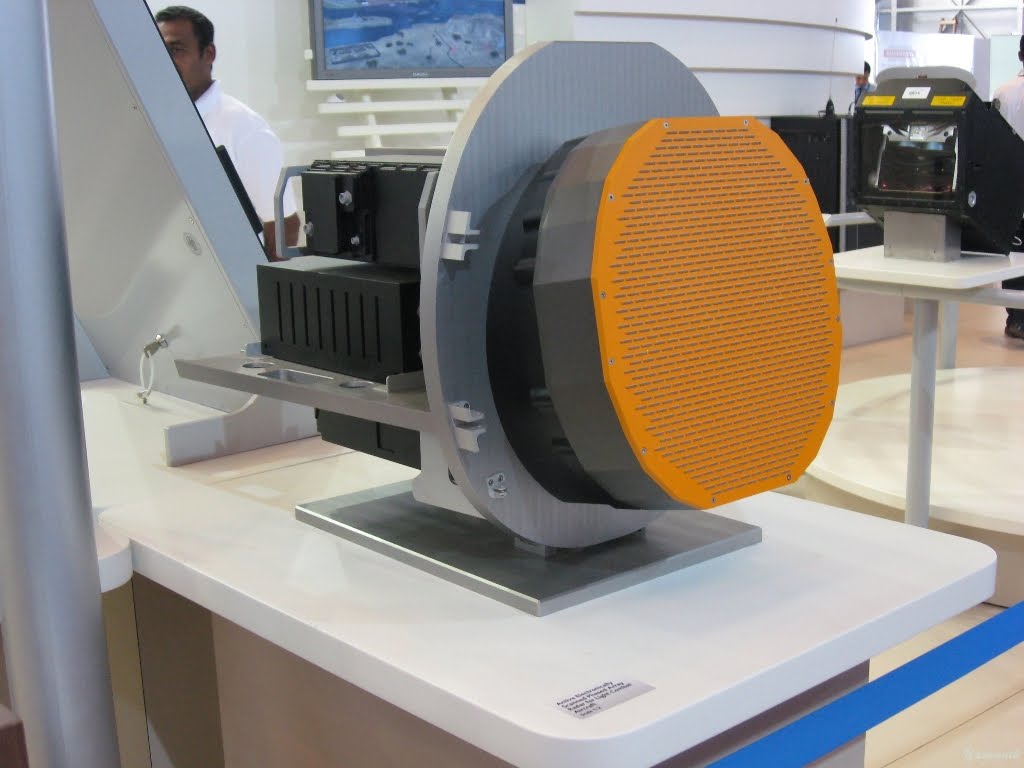 Shuttle RADAR Topographic Mission
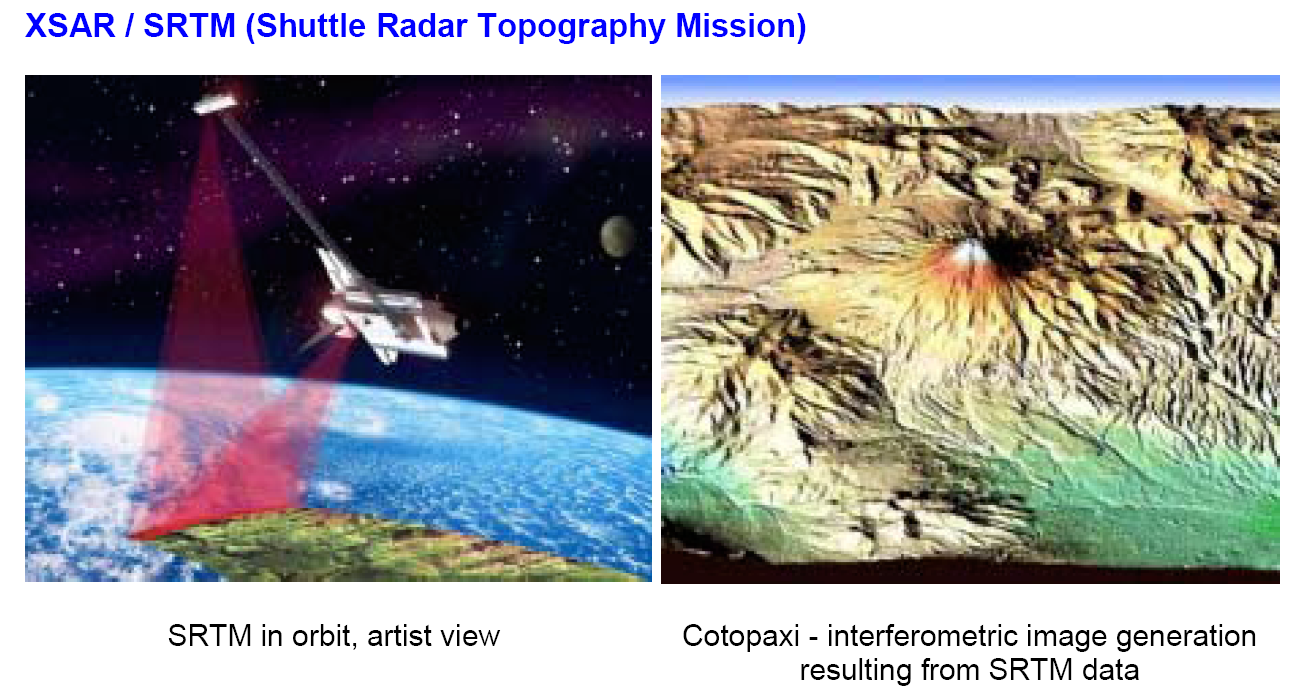 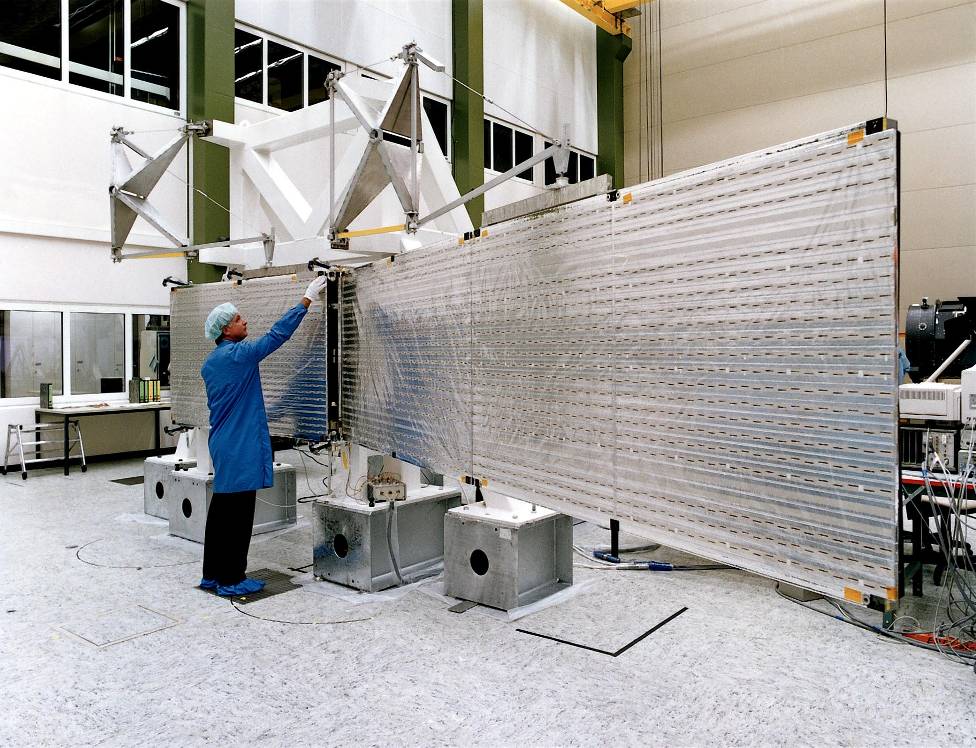 C Band (5GHz) Slotted array for Satellite Reception
X Band (9.6GHz) Slotted array for Topographic SAR
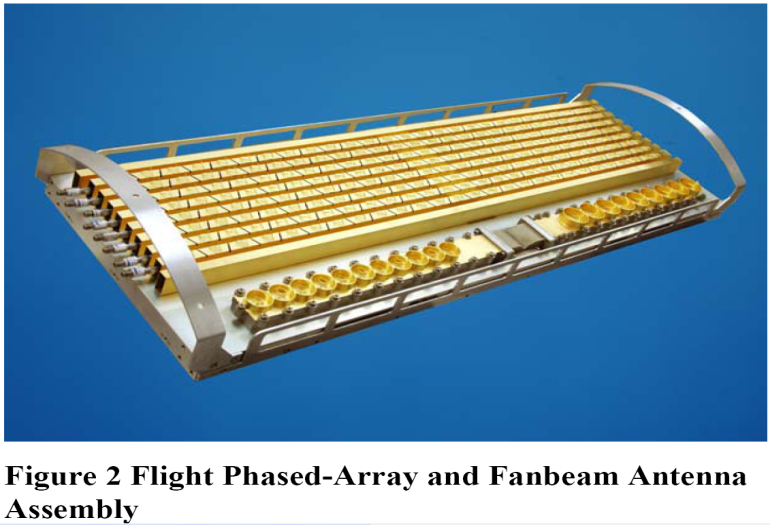 MESSENGER (MErcury Surface, Space ENvironment, GEochemistry and Ranging)
Advantages
The following are the advantages of using antenna arrays −
The signal strength increases
High directivity is obtained
Minor lobes are reduced much
High Signal-to-noise ratio is achieved
High gain is obtained
Power wastage is reduced
Better performance is obtained
Disadvantages
The following are the disadvantages of array antennas −
Resistive losses are increased
Mounting and maintenance is difficult
Huge external space is required
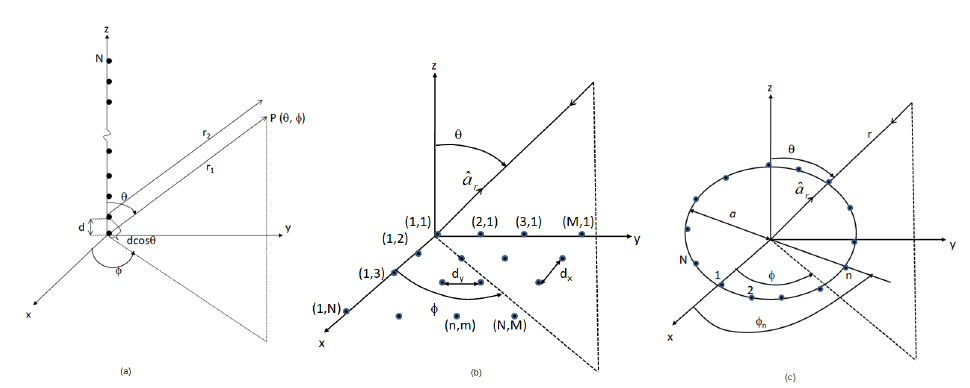 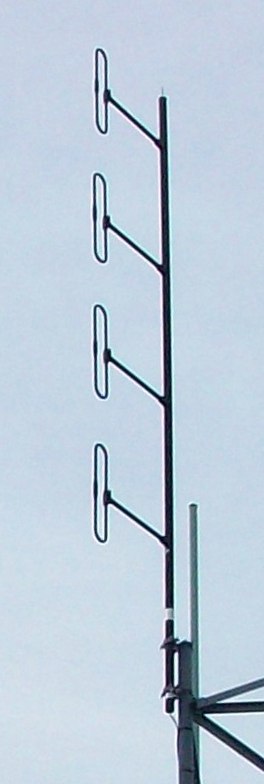 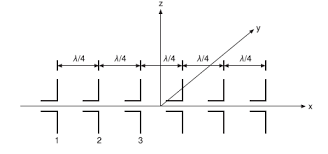 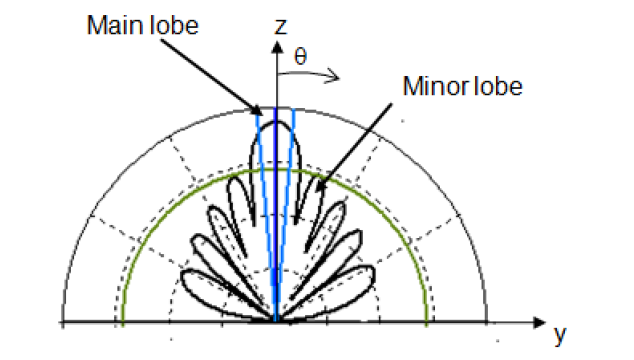 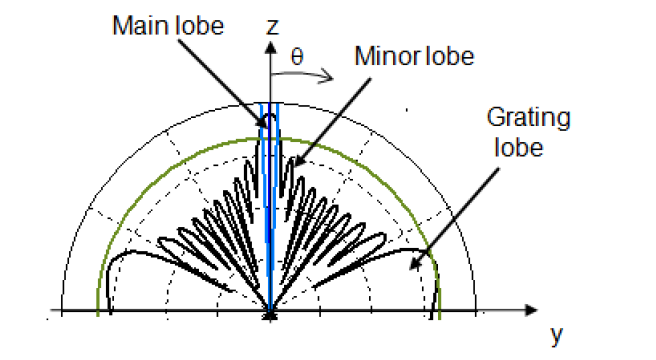 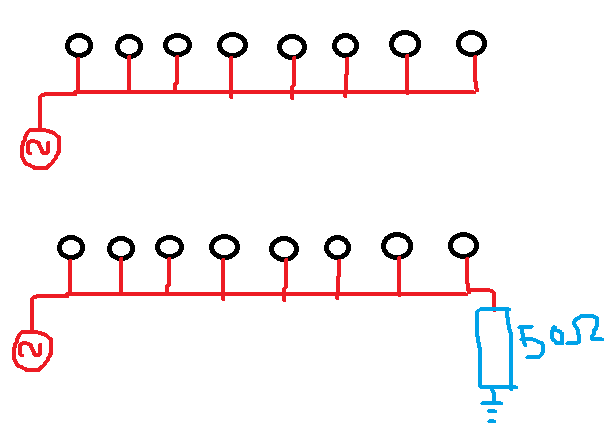 Short circuit
Resonant array
Travelling wave array
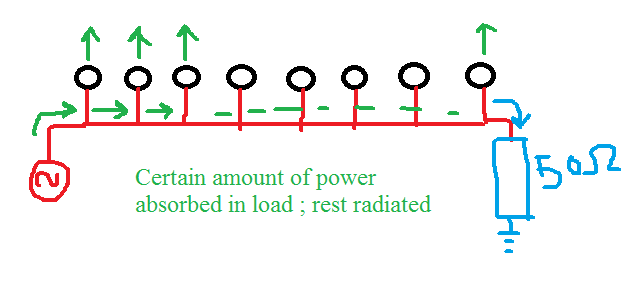 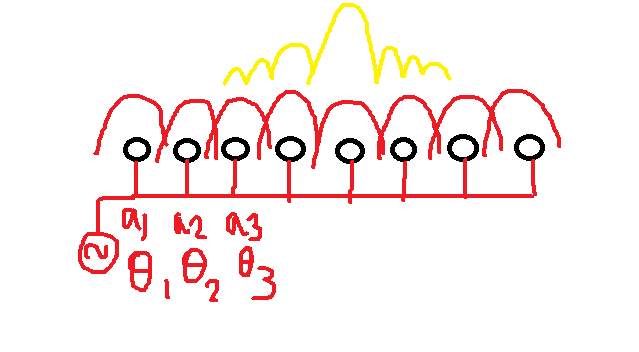 Each element will have an amplitude called excitation amplitude ; got from source
Each element have phase relative to source
Two kinds of phase ; i) phase from source, ii) phase between the inter-element called spatial phase
Now when all the element radiating then there will be phasor addition
As the amount of power due to all radiating elements is increased hence gain increases
We know that if gain increases then pattern looks like directive
More directive pattern means beamwidth decreases.
So antenna array is used for directive radiation pattern 
Now what is the distribution ratio of amplitudes?
Now if all a1, a2, a3… are equal we call them uniform array
But there are some other distribution termed under non uniform distribution
Typically Binomial . Chebyshev, Taylor etc
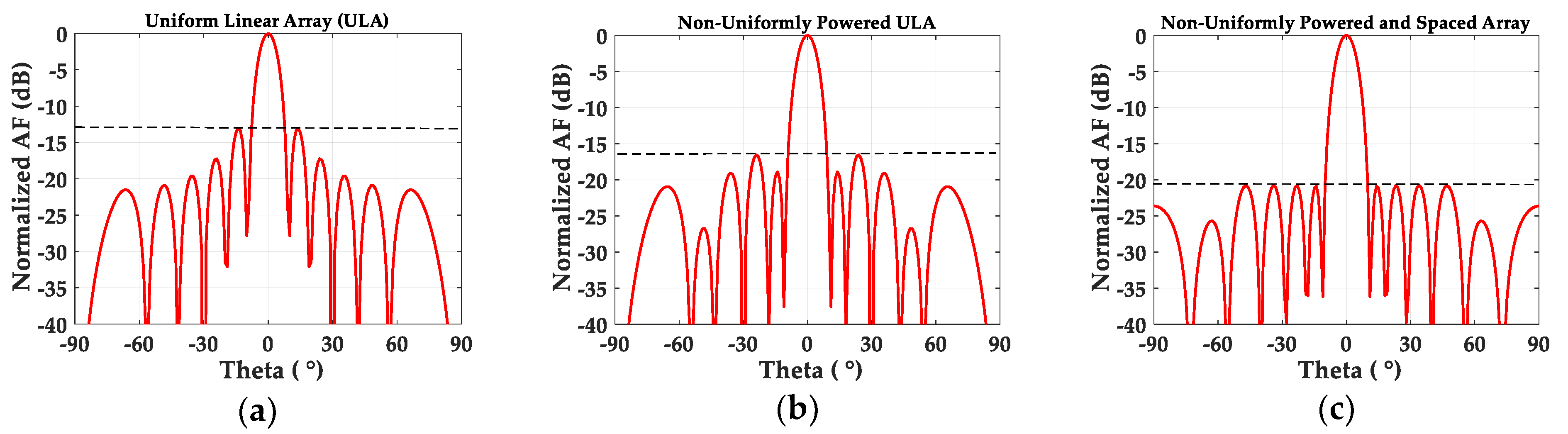